Буква ь – мягкий знак разделительный
Роговская Ольга Васильевна, учитель начальных классов 
ГУО «СШ №40 г.Могилева»
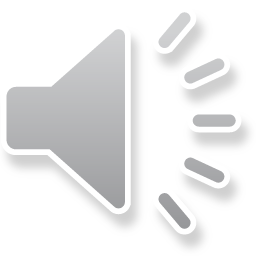 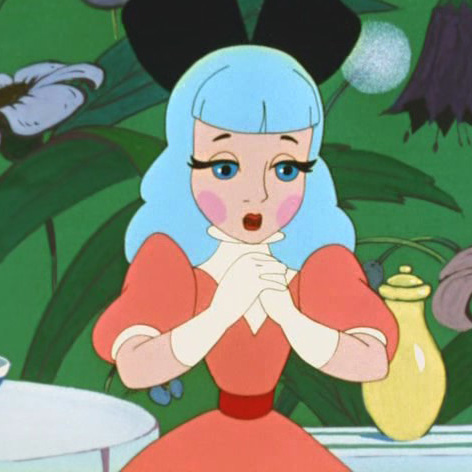 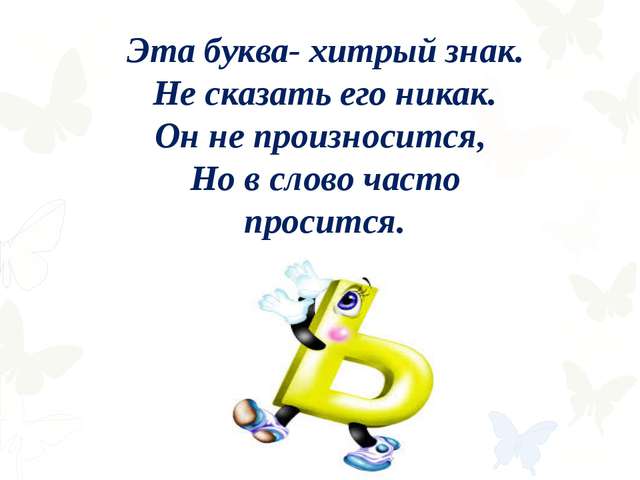 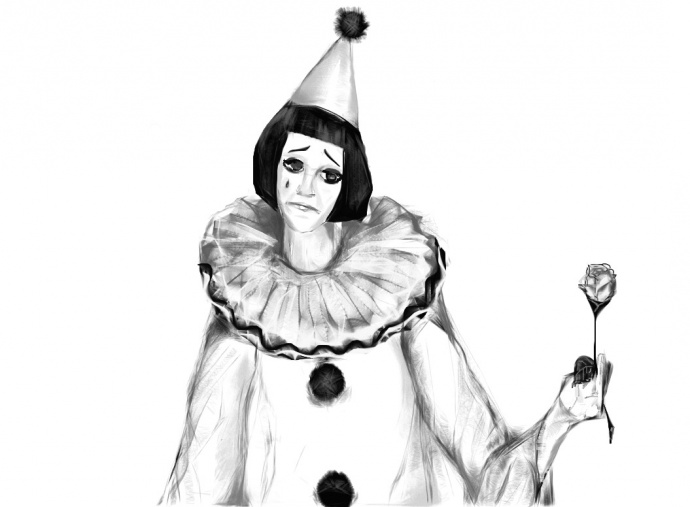 Перо
Пйеро
Пьеро
Буква ь – мягкий знак разделительный
Пьеро
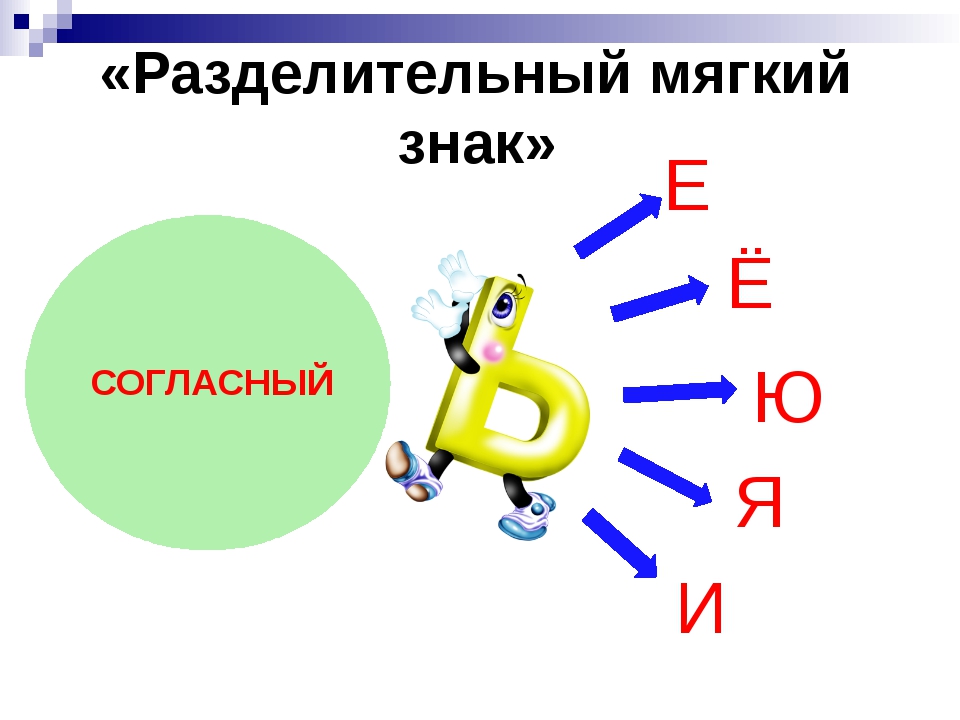 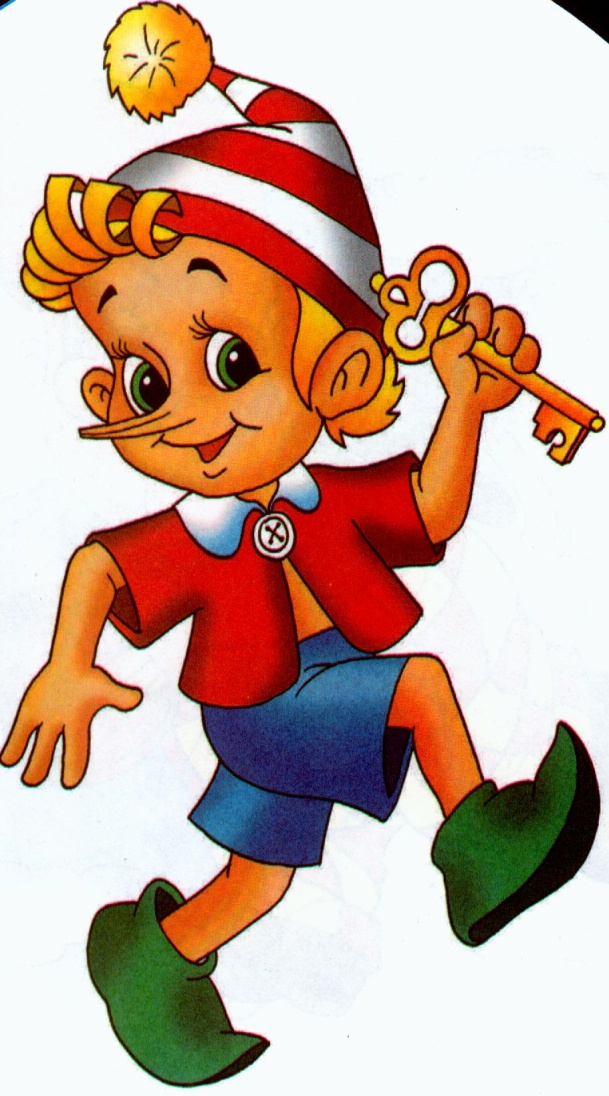 Коля – колья
солю – солью
суди – судьи 
полет - польет
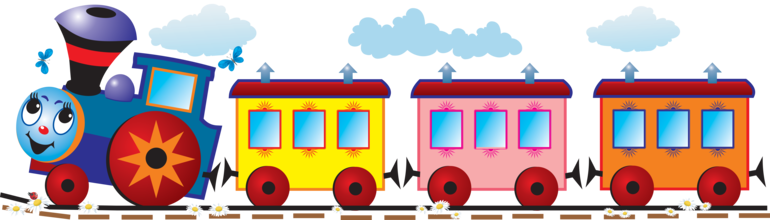 Соловьи, гусь, воробьи, крылья, деньки, снегирь.
Соловьи, гусь, воробьи, крылья, деньки, снегирь.